breakfast
le petit-déjeuner
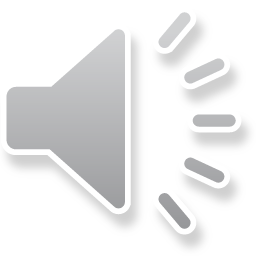 the croissant
le croissant
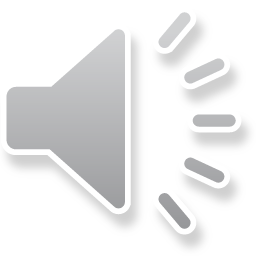 the chocolate pastry
le pain au chocolat
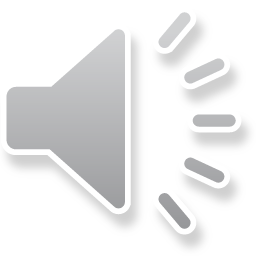 the bread
le pain
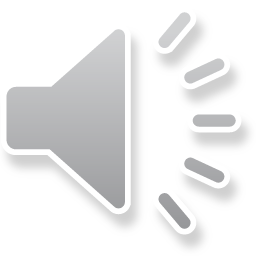 the piece of toast
le pain grillé
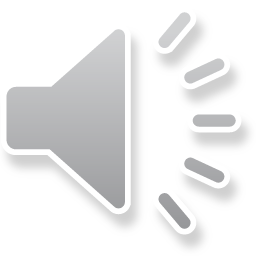 the butter
le beurre
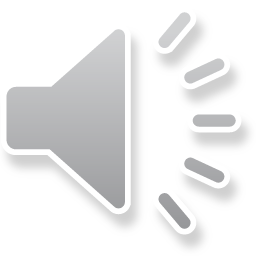 the jam
la confiture
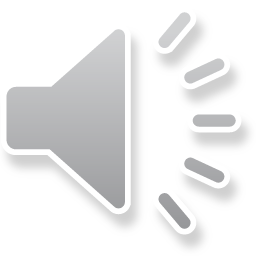 the chocolate
le chocolat
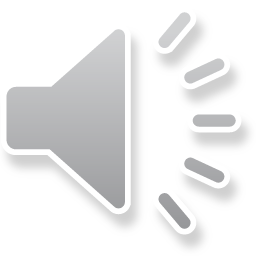 the cereals
les céréales
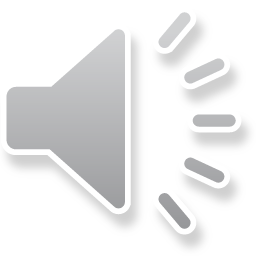